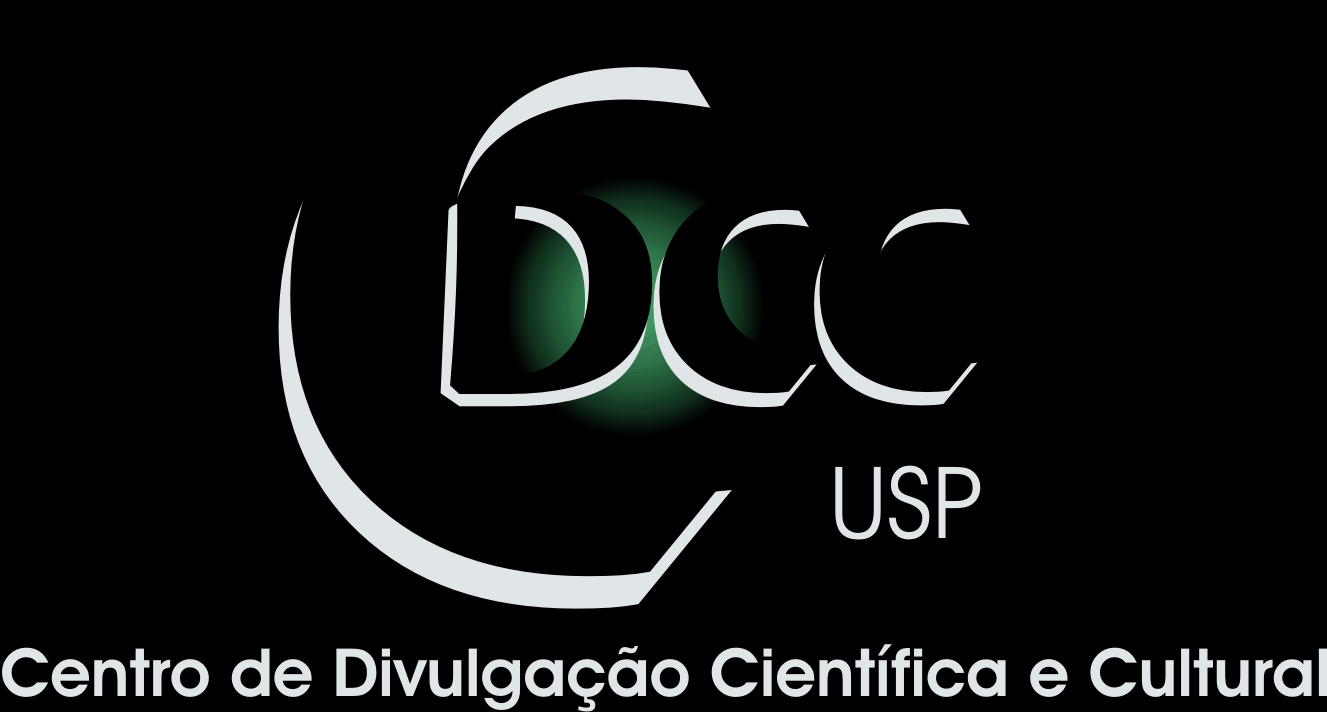 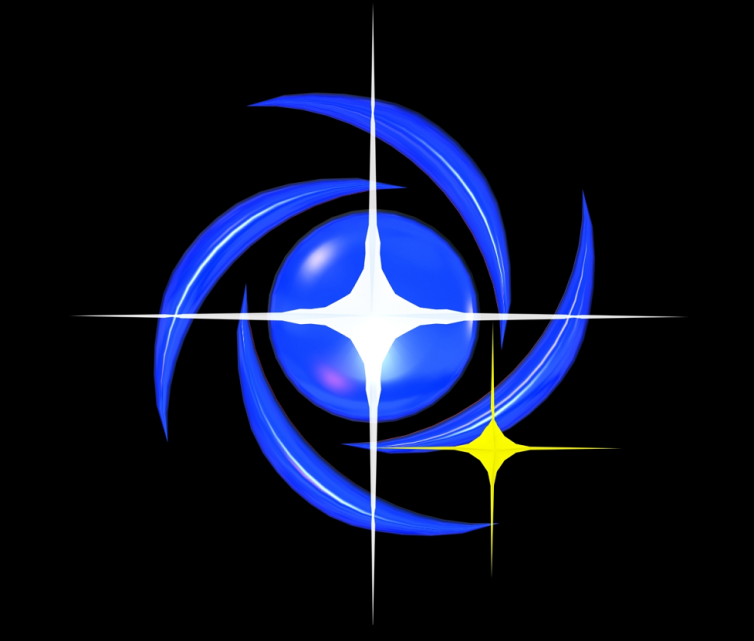 Projeto Rondon








treinamento básico-2017
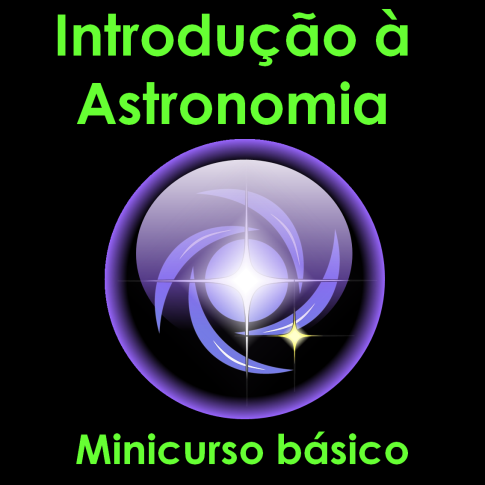 Centro de Divulgação da Astronomia
Observatório Dietrich Schiel
Módulo2: 
Instrumentos 
de Observação
André Luiz da Silva
Observatório  Dietrich Schiel
/CDCC/USP
O olho humano
o olho
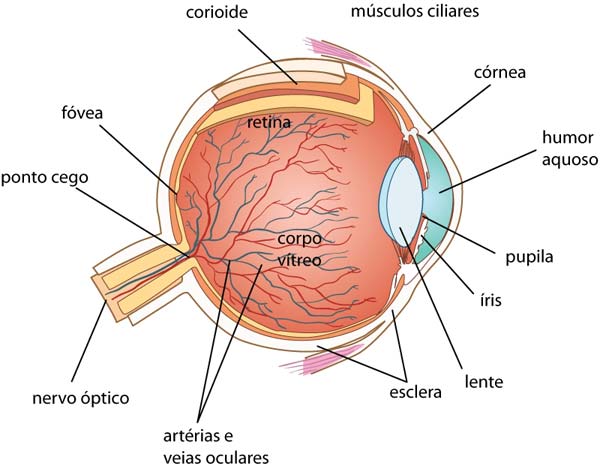 Crédito da imagem: http://en.wikipedia.org
Pupila e iris
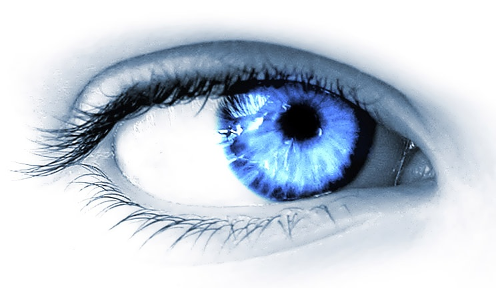 Crédito da imagem: http://www.imagensdeposito.com
Visão periférica e ponto cego
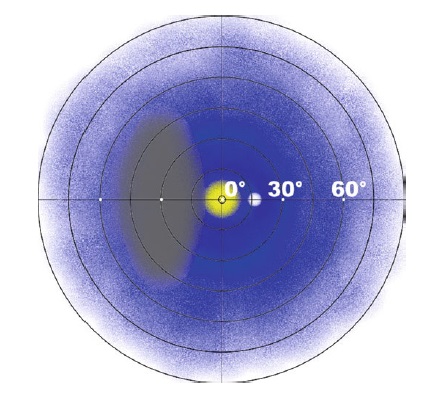 Crédito da imagem: De Laet, Rony. The casual sky observer`s guide.
[Speaker Notes: Mapeamento esquemático da retina do olho direito. O círculo central amarelo corresponde à fóvea, que é a área de maior concentração de cones, as células que são sensíveis às cores mas que precisam de mais luz. Já o anel azul-escuro ao redor da fóvea corresponde à região onde são encontrados os bastonetes, que não são sensíveis às cores, porém podem trabalhar com pouca luz, sendo ótimas para perceber objetos de fraco brilho, uma vez que estejam adaptadas ao escuro. A região oval à esquerda da fóvea é a região que o observador deve colocar o objeto, de forma a otimizar a chamada visão periférica (averted vision). O pequeno círculo branco corresponde à posição do ponto cego, localização da saída do nervo ótico, desprovida de células de captação da luz e portanto um ponto a ser evitado. O ponto cego dista cerca de 18 graus do centro da fóvea.]
Binóculos
Sim, binóculos!
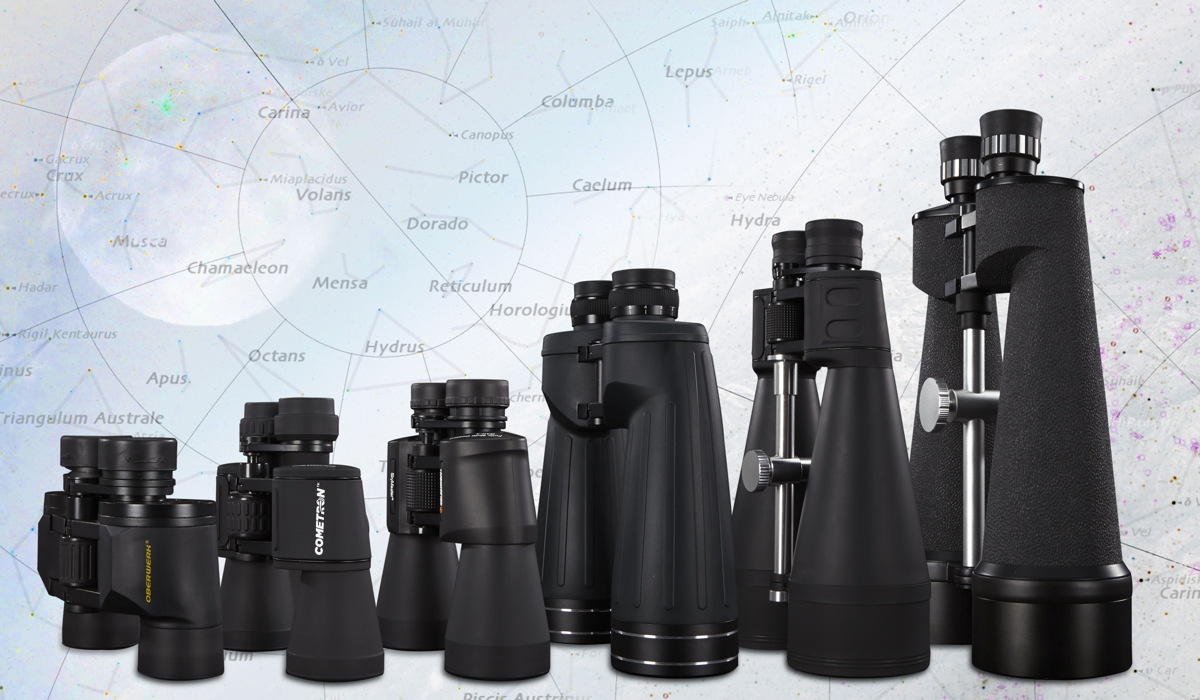 fonte da imagemhttp://www.space.com/26021-best-binoculars.html
Prismas de teto e prismas de porro
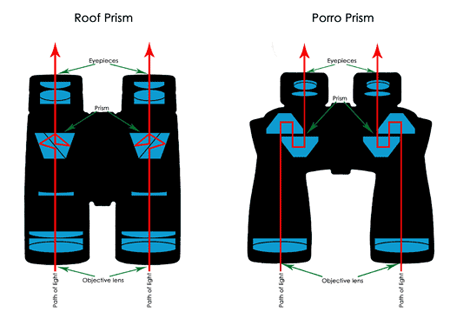 fonte da imagem: https://procular.com.au/porro-prism-vs-roof-prism-binoculars-better/
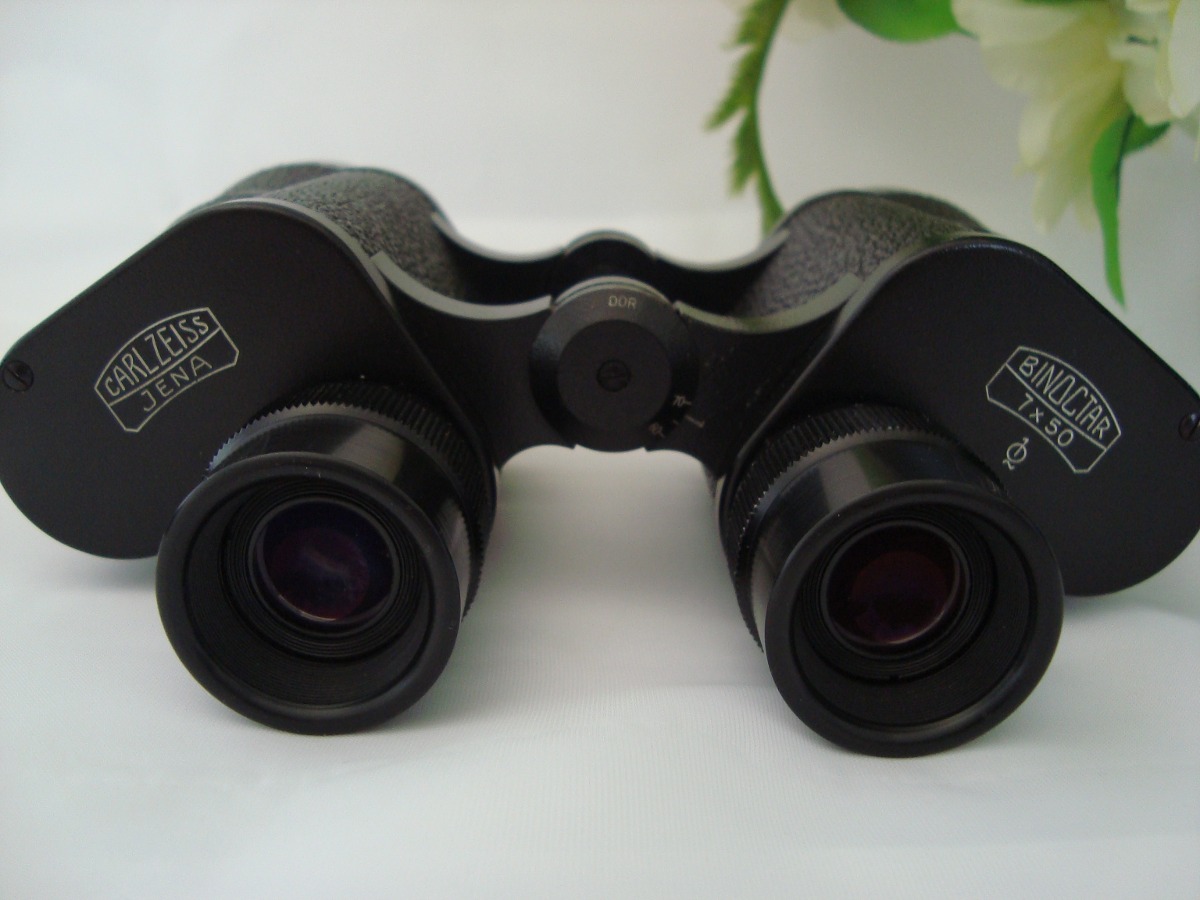 especificações
fonte da imagem: mercadolivre.com.br
Telescópios
Os telescópios podem ser:
refratores

 refletores

 catadióptricos
Refratores (lunetas)
Como funciona um refrator
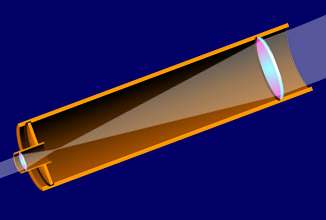 Crédito da imagem: http://www.geocities.ws/saladefisica7
Refletores
Como funciona um refletor
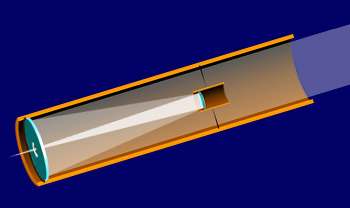 Crédito da imagem: http://www.geocities.ws/saladefisica7
Newtoniano
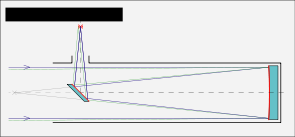 Crédito da imagem: http://en.wikipedia.org
Cassegrain
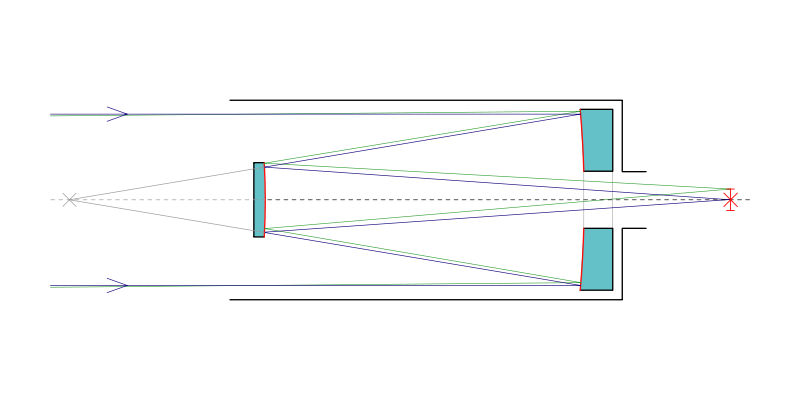 Crédito da imagem: http://en.wikipedia.org
Catadióptricos
Schmidt
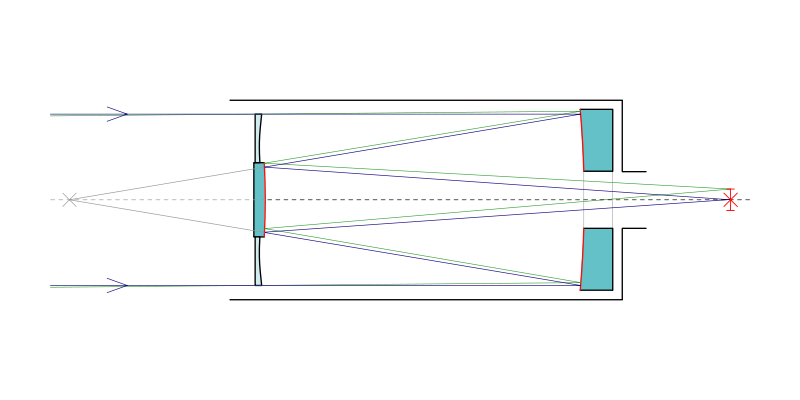 Crédito da imagem: http://en.wikipedia.org
Maksutov
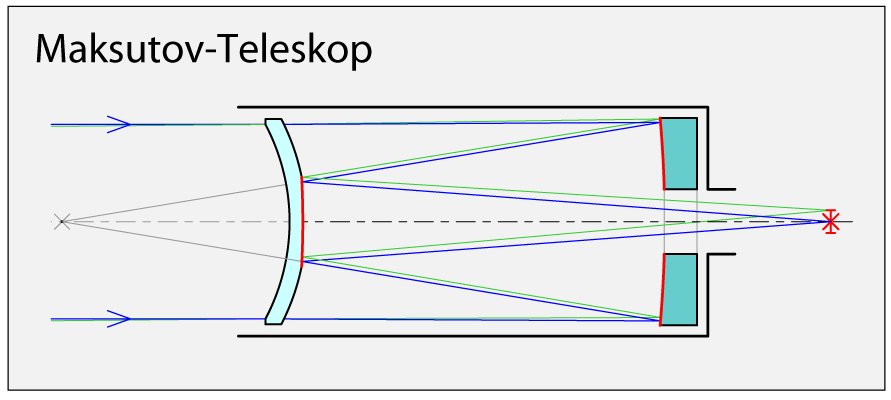 Crédito da imagem: http://en.wikipedia.org
Características
Grandezas importantes relacionadas com telescópios:
distância focal
 aumento
 poder separador
 magnitude limite
distância focal
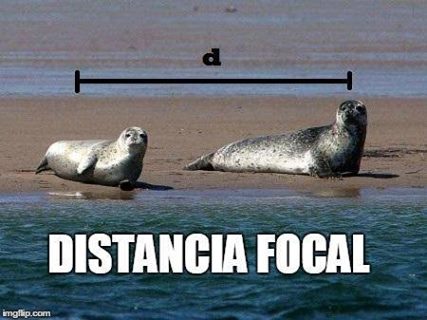 Fonte da imagem: http://matematicasecreta.blogspot.com.br
distância focal, F
Distância da lente (ou espelho) até o foco (ponto onde os raios paralelos ao eixo óptico convergem)
F
aumento, A
Razão (divisão) entre a distância focal da objetiva e distância focal da ocular (lente de olho)
F
_
A
=
f
Aumento máximo útil
2x o diâmetro do telescópio em mm
Um telescópio de 60 mm: 120x
Um telescópio de 110 mm: 220x
Um telescópio de 250 mm: 500x
...
poder separador, P
Mede a capacidade do telescópio de podermos ver a menor separação angular entre dois pontos
120
__
P
=
D
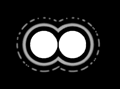 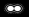 P em segundos de arco (”)
D é o diâmetro em milímetros (mm)
Crédito da imagem: http://www.meade.com
Magnitude limite, mlim
Mede magnitude da estrela de menor brilho que pode ser vista ao telescópio
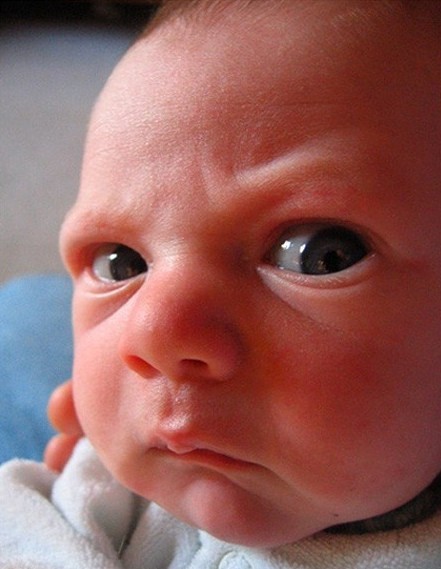 mlim
7,1 + 5.log D
=
D é o diâmetro em centímetros
Crédito da imagem: http://www.webmastertalkforums.com
Montagens
Montagens
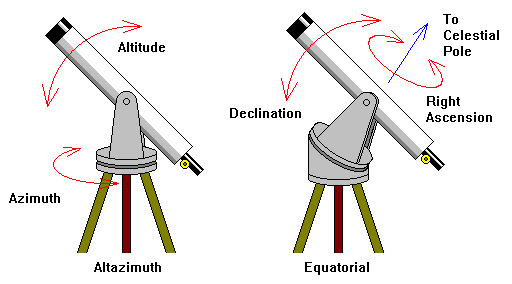 Fonte da imagem: http://www.oasi.org.uk/Telescopes/CFTOB/Mounts.gif
Montagens
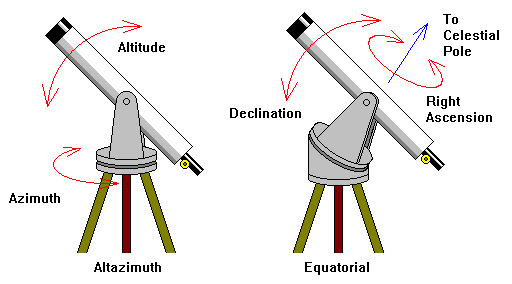 Fonte da imagem: http://www.oasi.org.uk/Telescopes/CFTOB/Mounts.gif
O galileoscópio
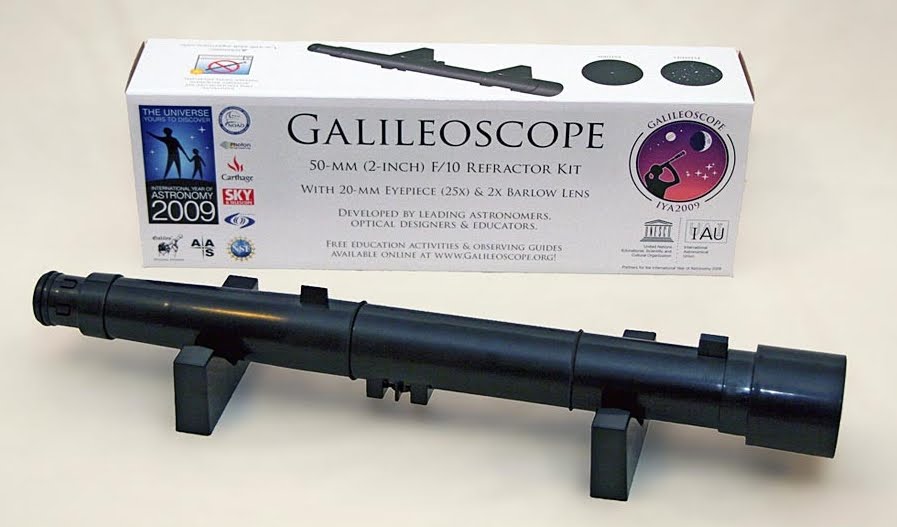 Crédito da imagem: http://luna-astronomia.blogspot.com
Importante!
Nunca olhe para o Sol!
muito menos com instrumentos como:
Óculos escuros!
Binóculos!
Telescópios!
Venha ver o Sol no Observatório nos domingos solares!
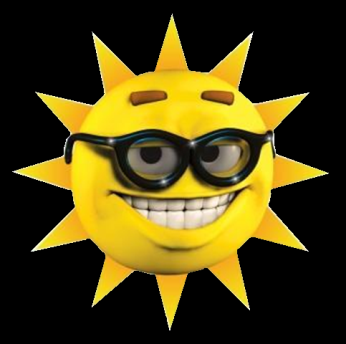 Crédito da imagem: http://wwwdevinin.blogspot.com
características
abertura: 50mm
 distância focal da objetiva: 500 mm
 acessórios: 
 ocular: 20mm;
 barlow 2x: serve como ocular galileana de 30mm;
características
aumentos: 
25x (ocular de 20mm)
50x (ocular de 20mm + Barlow)
17x (ocular galileana de 30mm)
aumento máximo útil: 100x
 Poder separador: 2,4”
 magnitude limite: 10,6
Indicações para estudos
Material de estudo para download

Teclas de atalho do Stellarium

Livros e links sobre OC